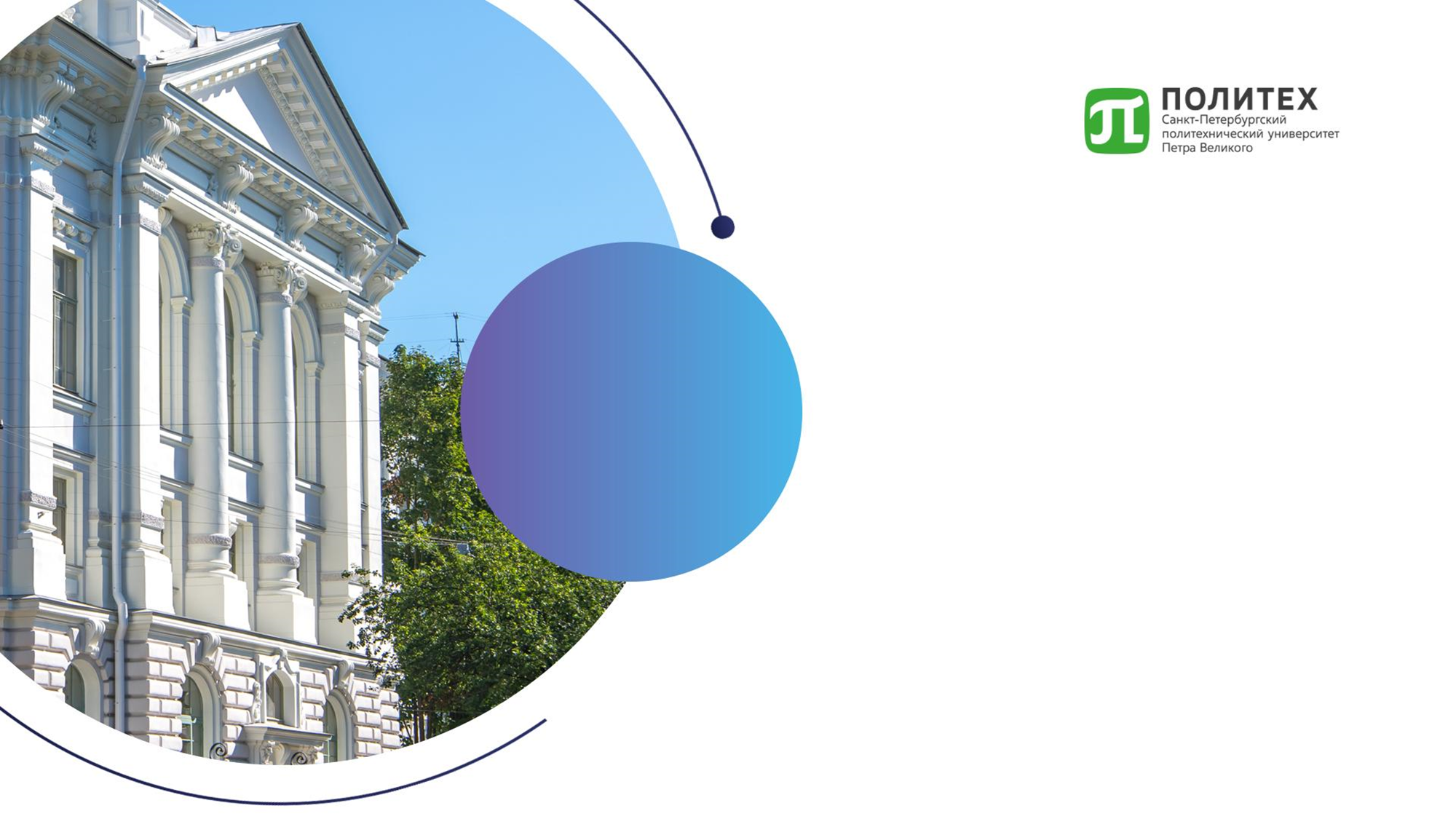 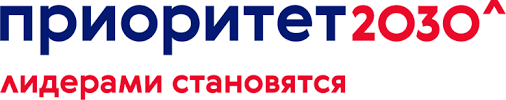 Российско-Индийская Платформа Технологий и Инноваций
Российско-Индийская Платформа Технологий и Инноваций 
(РИПТИ)
Образовательно-мотивационная программа для молодых сотрудников и студентов ПолиШкола

13 декабря 2022
1
Проблемное поле
Исследователи *
Политех
Государство
Доходы от международной науки    (рис.1)
Влияние университета в международном научном пространстве (рейтинги)
Доходы от международного сотрудничества 
(недруж. страны)
    до 30%
Закрытие доступа к передовым знаниям, научному ландшафту
Организации дружественных стран незнакомы и непонятны
Риск отстать в развитии критически важных технологий - технологический суверенитет (Минпромторг; Нацпроекты РФ)
“Культура отмены” России в международном пространстве (мягкая сила)
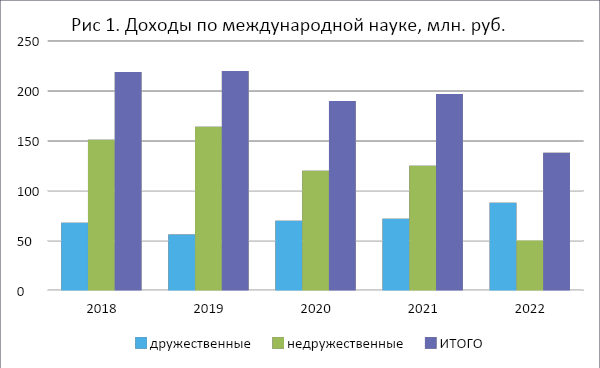 Новые подходы для быстрого перехода 
на научное сотрудничество с дружественными странами
2
[Speaker Notes: *согласно проблемным интервью, проведенным командой среди представителей научных групп СПбПУ (6 интервью)]
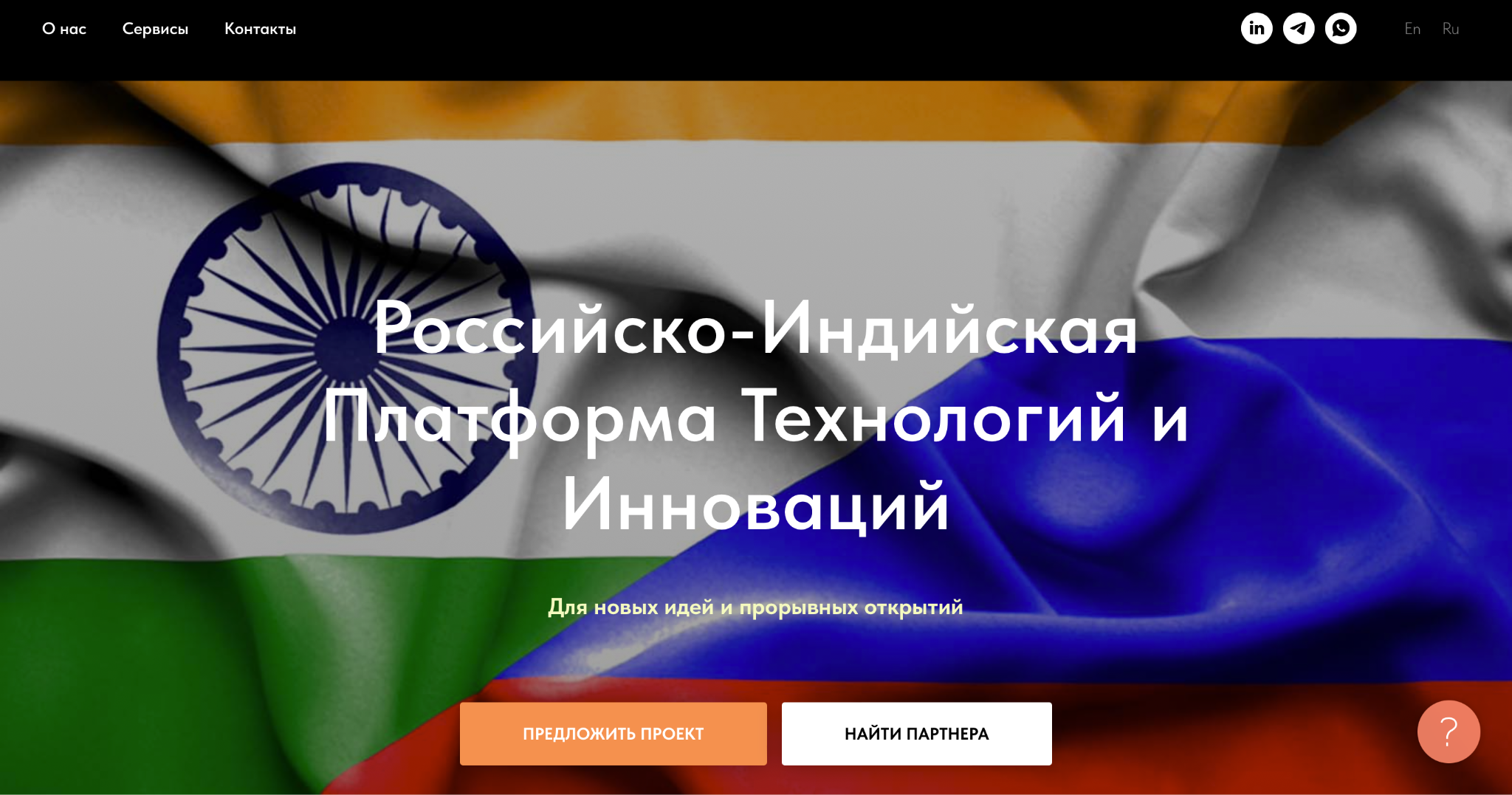 3
Почему Индия?
Политический аспект
Экономический аспект
Научный аспект
2021 – 2022 гг. 
Состоялось 8 встреч Россия-Индия на высшем уровне (главы государств и Министры иностранных дел) (1)

Поддержка и взаимная заинтересованность в сотрудничестве на уровне глав государств (РФ и Индии)
По итогам 2021 года торговый оборот составил $13,5 млрд, увеличившись почти на 50% по сравнению с пандемийным 2020 годом(2)

В январе-сентябре 2022 года товарооборот превысил показатель за весь прошлый год и составил $20,4 млрд.(3)

Индия - одна из самых быстрорастущих экономик мира(4)
Российско-Индийская Рабочая группы по науке и технологиям МОН РФ и DST Индии(5)

Конкурс РНФ-Индия(1) (размер одного гранта от 4 до 7 млн. руб. в год)

Индия занимает 3-е место по общему количеству научных публикаций(5) 

Индия имеет третью по величине группу ученых и техников в мире(6)
(1) РИА Новости: https://ria.ru/20220916/indiya-1816768902.html
(2) РБК: https://trends.rbc.ru/trends/innovation/62d1814b9a79471844795fcb
(3) ТАСС: https://tass.ru/ekonomika/16552763
(4) По данным Международного валютного фонда
(5) Приложение 1
(6) Всеиндийская ассоциация менеджмента и The Boston Consulting Group
4
Направления программ “Make in India” и “Self-Reliant India”
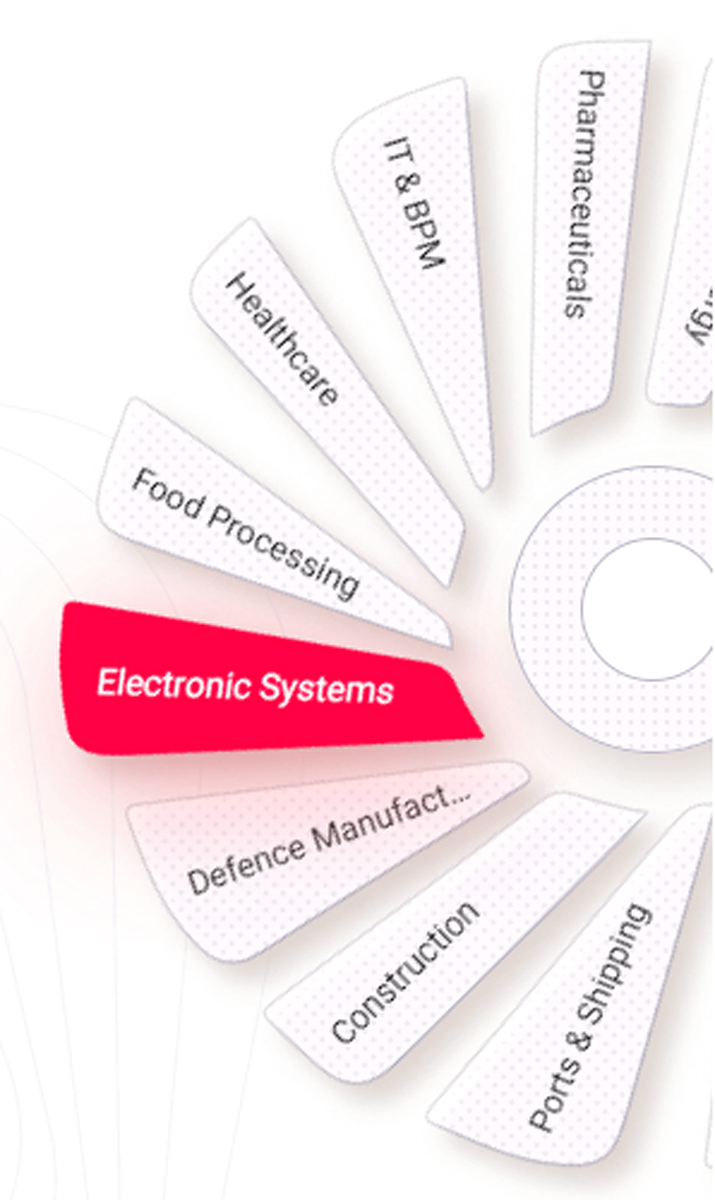 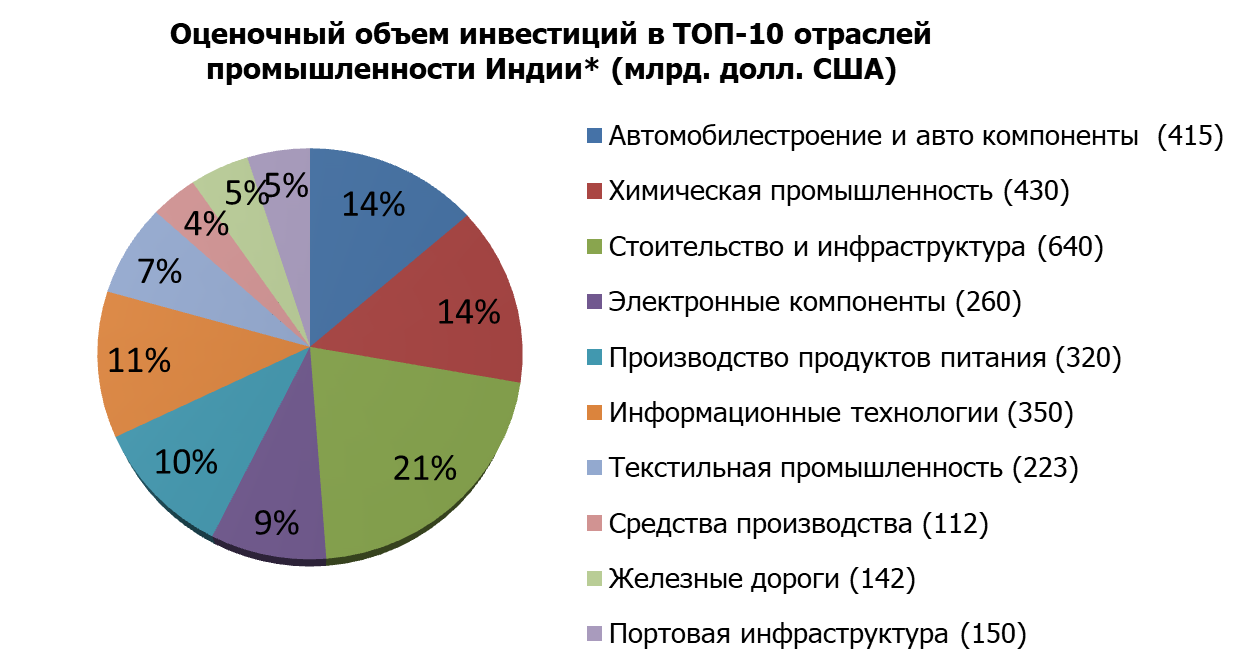 * Согласно данным торгового представительства РФ в Индии
Общий объем инвестиций в “Make in India” и “Self-Reliant India” по 21 сектору промышленности оценивается в 4,6 трлн. долл. 
Правительством Индии при Министерстве промышленности и торговли создано агентство “Инвест Индия”, на базе которой действует отдел Russia Desk, оказывающий всестороннюю поддержку российским компаниям
5
Почему платформа?
Основные преимущества
Бенчмарки платформ
Новое пространство для взаимодействия сфер науки, образования и инноваций (“здесь и сейчас”)
Скорость принятия решений
Простые, понятные, эффективные механизмы координации людей и процессов
Сетевой эффект
Цифровое развитие университета
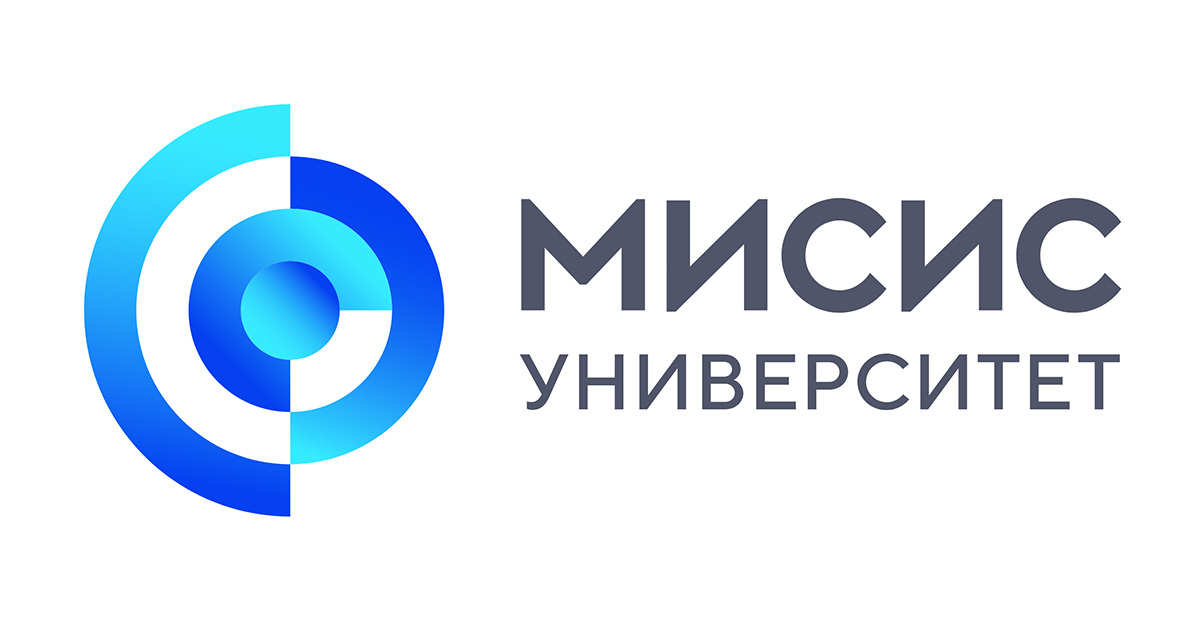 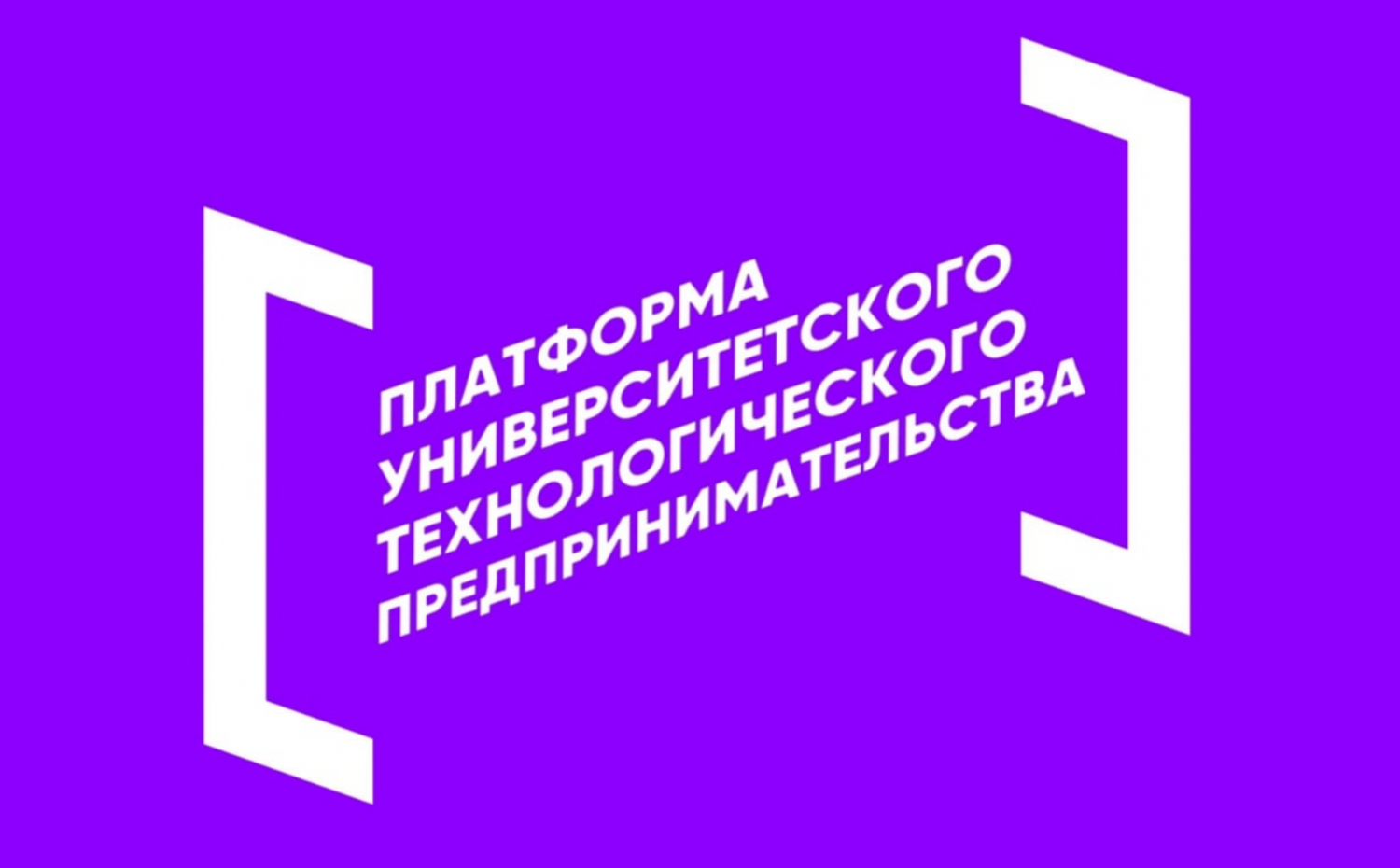 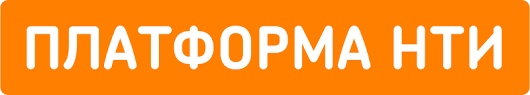 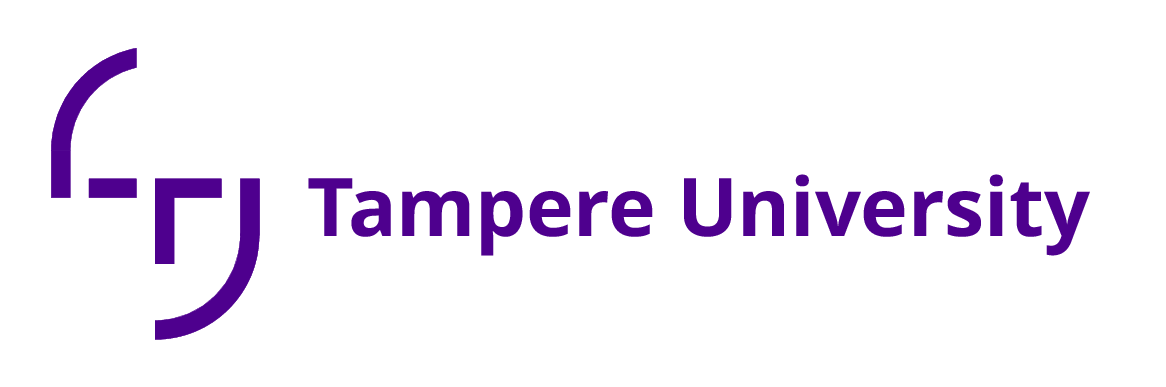 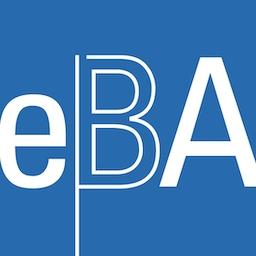 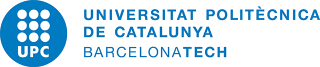 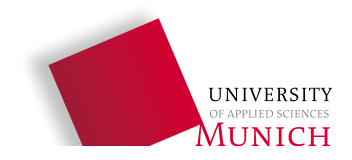 Проект «Российско-китайская торговая платформа»
Проект “Российско-китайская многопрофильная научно-техническая и инновационная платформа.
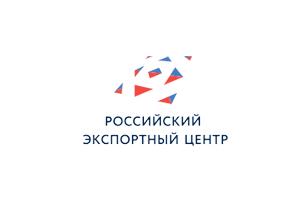 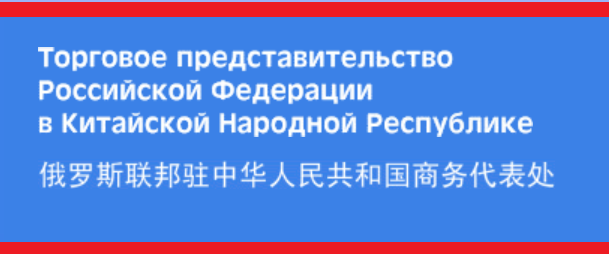 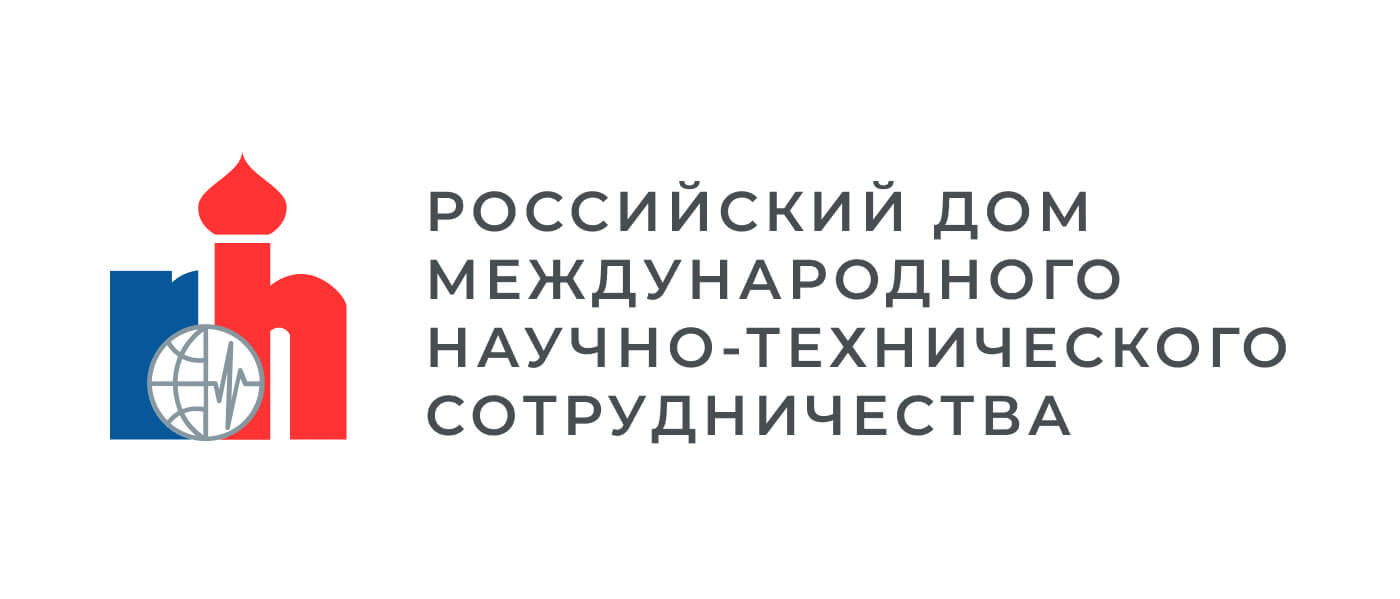 6
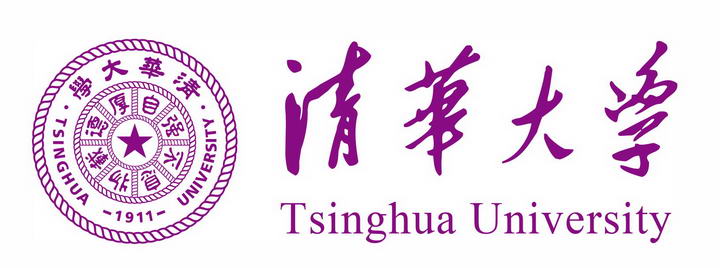 Цель проекта
В течение 2023 года создать и запустить в тестовом режиме Российско-Индийскую Платформу Технологий и Инноваций, включающую: цифровые сервисы и комплекс оффлайн мер для исследователей Политеха, его российских партнеров и исследователей из университетов Индии по формированию, реализации и выводу на рынок совместных инновационных проектов.
Аналоги
Уникальность РИПТИ
Российско-Индийские ассоциации и сети (оффлайн)
Российско-Индийский Научно-Технологический Центр (не работает с 2019 г)
Русско-индийский информационный центр (РИИЦ) (туризм)
Центры при ЮФУ (сайт-визитка о сотрудничестве)
Российско-Индийская Рабочая группы по науке и технологиям МОН и DST Индии (межправ уровень)
Деловой совет по сотрудничеству с Индией (для готового бизнеса)
Торгпредство (оффлайн мероприятия, торговое сотрудничество)
Теплые контакты («свой» человек в Индии)
Акселерация проектов с учетом специфики рынка региона
Для научных проектов на ранних стадиях 
Открытое сетевое взаимодействие в цифровой среде - не просто информация
Актуальный «живой» контент
7
Функциональная схема платформы
Технические решения
1. Привлечение научных групп РФ и Индии с перспективными научно-техническими проектами
Сбор проектов
Новый виток исследований
Обр. связь
Академическая
акселерация
Стратегия и концепция проекта
Трансфер технологий/
совместный бизнес
РИПТИ
2. Обучение проектным навыкам. Аналитика, рыночные эксперты РФ и Индии, упаковка проектов.
Продукт/ услуга/ РИД
Научное открытие, публикации
Обр. связь
Мероприятия
matching
Международная 
проектная работа
Развитие международной команды, тест концепции
4. Международные программы поддержки, гранты, инвестиции
3. Форумы, конференции, встречи, переговоры с партнерами, стейкхолдерами, клиентами, заказчиками РФ и Индии.
Обр. связь
8
Разделы цифровой платформы
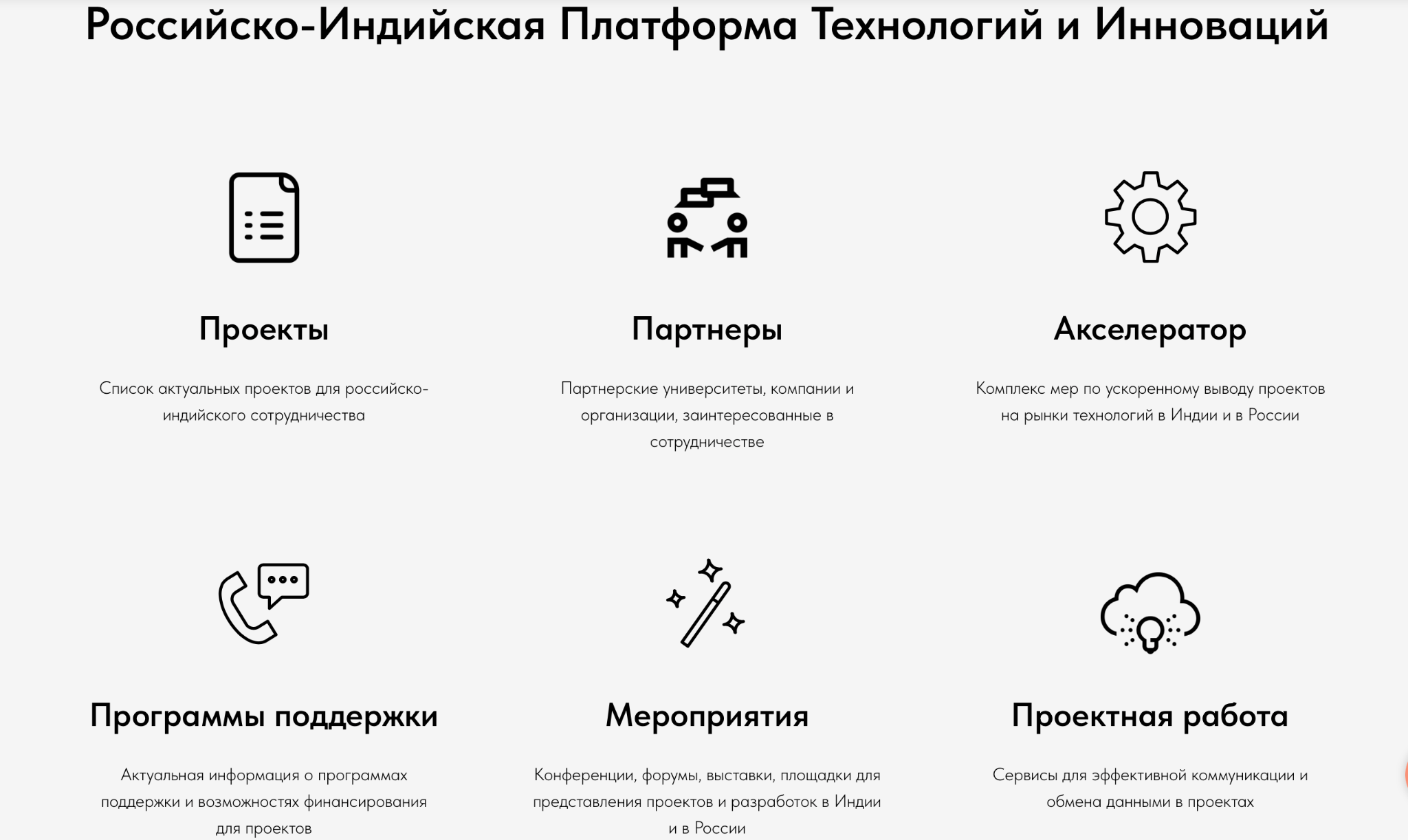 9
Партнеры
Внешние партнеры
Посольство Индии в Москве
(Д-р Шишир Шротрия, Советник по науке и технологиям)
Партнеры внутри университета
ИНПР 
(Гунасекаран Мурали)
Выпускники
Международные службы СПбПУ
Дирекции институтов СПбПУ
Образовательные подразделения университета
Центр интеллектуальной собственности и трансфера технологий
ВШТП, ИППТ
Индийский университет технологий Бомбей
Индийский институт технологий в Мадрасе
Чандигар Университет, Пенджаб
Институт науки и технологии Бирла,Пилани
Индийский технологический институт в Индоре
Эмити университеты и институты, Колката
Институт менеджмента им. К.Дж. Сомайя
Индийский институт технологий Кхарагпурва
Индийский институт технологий Рурки
Университет Д.Я. Патила
Startup Réseau 
Indian Angel Network 
Kalinga Institute of Industrial Technology (KiiT)
Indian Institute of Management Lucknow
10
Таймлайн проекта
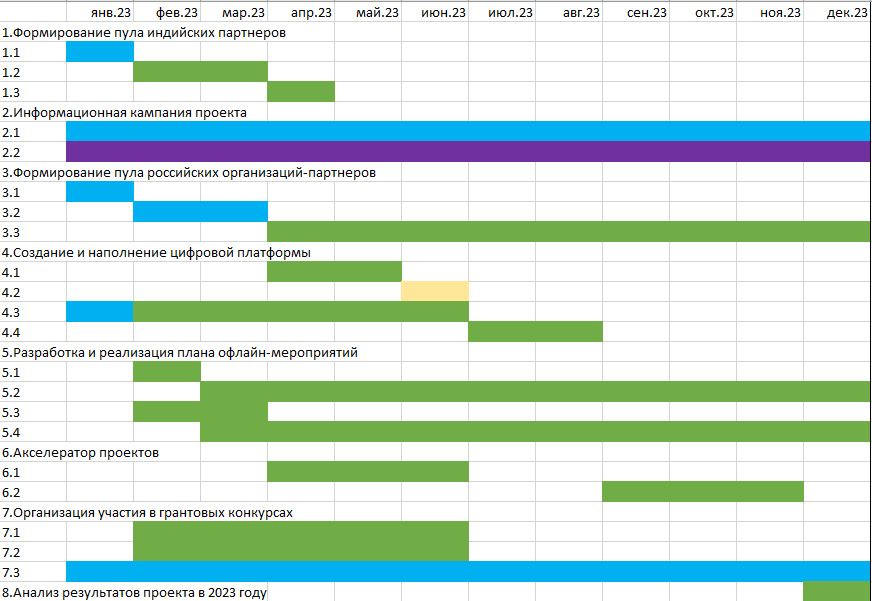 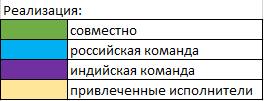 11
Результаты и показатели
12
Бюджет – расходы 2023
13
[Speaker Notes: Мы будем развивать сотрудничество с Индией в любом случае, но с деньгами приоритета сделаем быстрее]
Бюджет – ежегодные расходы 2024-…
14
[Speaker Notes: Мы будем развивать сотрудничество с Индией в любом случае, но с деньгами приоритета сделаем быстрее]
Бюджет – доходы
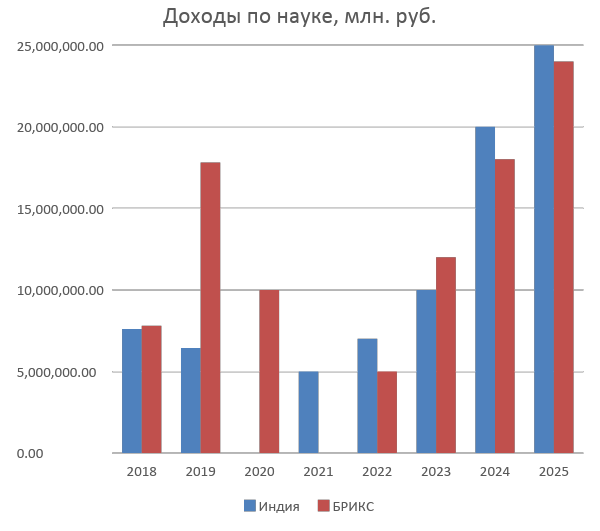 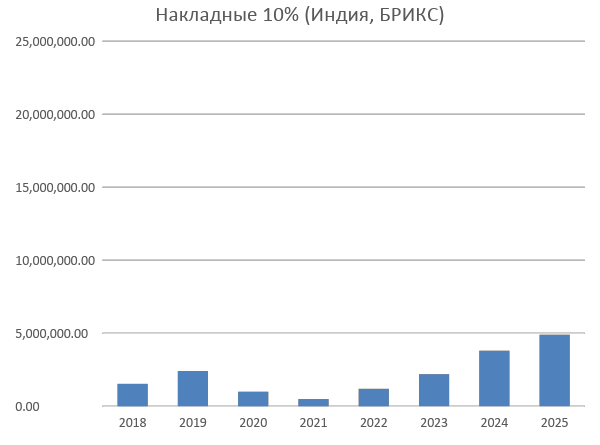 15
Команда проекта
Мохова ДарьяМеждународные службы СПбПУ
Взаимодействие с университетами Индии
Мониторинг программ поддержки
Проектная работа
Васильева ОльгаМеждународные службы СПбПУ
Акселерация и продвижение проектов
Взаимодействие с индустрией и научными центрами Индии
Проектная работа
Тутуева ДарьяИПМЭиТ, экономика учет, анализ и аудит
Организация офлайн-мероприятий
Взаимодействие с индийскими партнерами
Афанасьева ЕленаИММиТ, ВШФиТМ 
к.х.н.
Привлечение проектов на платформу
Взаимодействие с партнерами по науке
Проектная работа
16
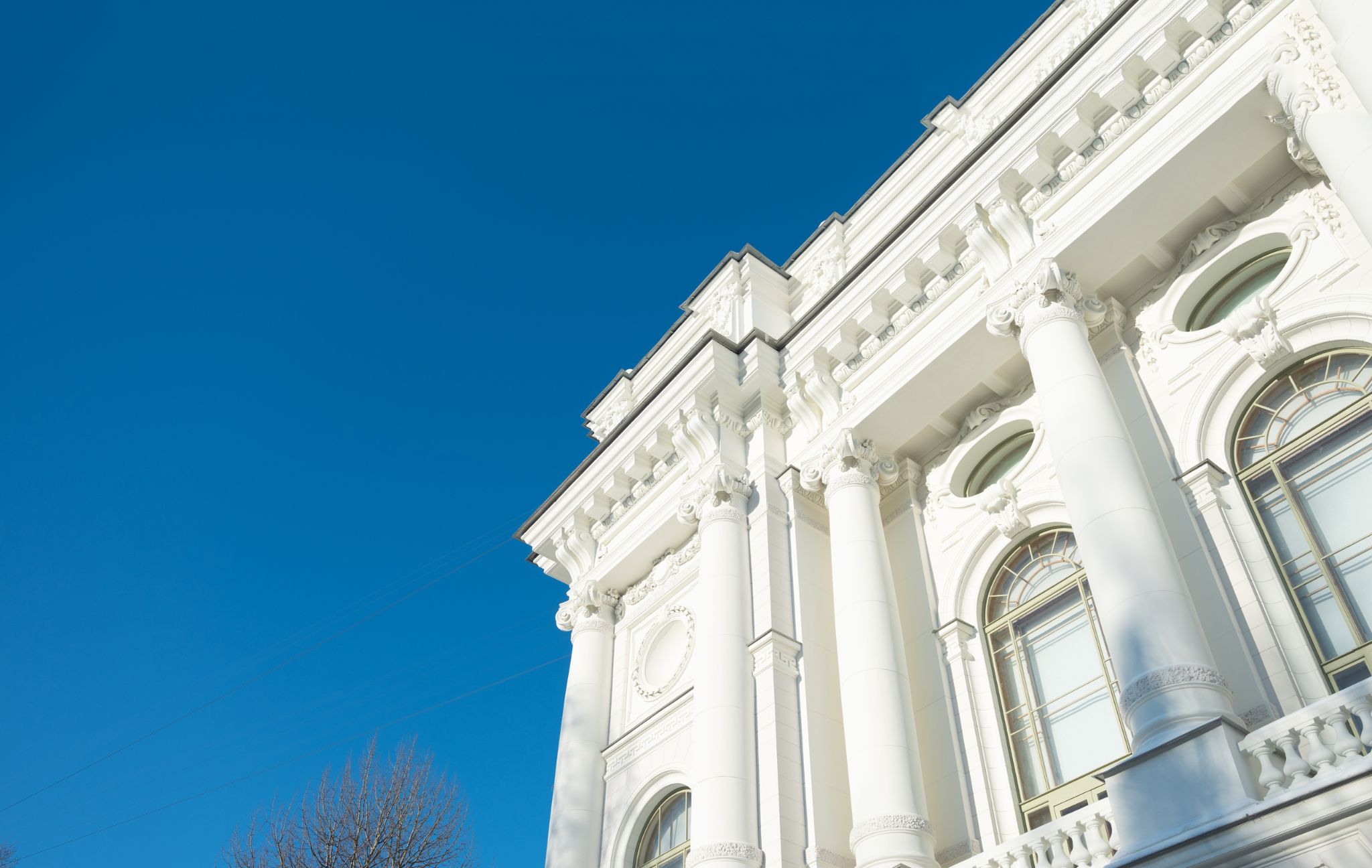 Спасибо за внимание!
Приложение. Взаимодействие подразделений СПбПУ в рамках РИПТИ
Международные службы Университета – общая координация деятельности РИПТИ.
С дирекциями институтов Университета, руководителями стратегических проектов Программы «Приоритет-2030» и научными подразделениями Университета – по вопросам отбора проектов для участия в РИПТИ.
С Центром интеллектуальной собственности и трансфера технологий –по вопросам изобретательской и патентной работы, коммерциализации результатов интеллектуальной деятельности.
С образовательными подразделениями Университета – по вопросам содействия в организации и проведении образовательных мероприятий РИПТИ.
С Технопарком «Политехнический», Управлением сопровождения научных проектов и программ, дирекцией Центра Национальной технологической инициативы «Новые производственные технологии», Научным центром мирового уровня «Передовые цифровые технологии» – по вопросам отбора проектов для участия в РИПТИ и коммерциализации разработок Университета.